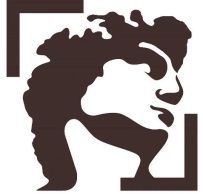 Michelangelo College
Opleiding en Campus 
voor 
Kunst, Cultuur en Oude Ambachten
© oldiAvaacon Holdingng BV
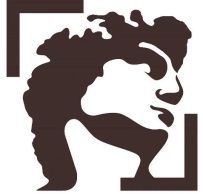 Doelstelling
Het realiseren van een middelbare beroepsopleiding dat Kunst, Cultuur en Oude Ambachten integreert in haar aanbod.
Het realiseren van een campus waar ambachtelijk en kunstzinnig MKB haar activiteiten kan ontwikkelen.
© Avacon Holding B.V.
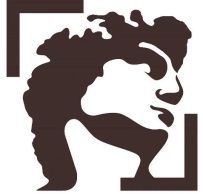 Visie
Het Michelangelo College zal een structurele bijdrage leveren aan:

De invulling van een kunstopleiding-MBO, dat als opstap dient voor kunstopleidingen HBO, zoals bijv. Minerva (niche!)
Het herstellen van de integratie tussen Kunst, Cultuur en Oude Ambachten zoals dat tot circa 1880 gemeengoed was. 
De systematische en efficiënte preservatie van het Cultureel Erfgoed.
De ontwikkeling van algehele alsook specifieke werkgelegenheidsverbetering in de regio.
© Avacon Holding B.V.
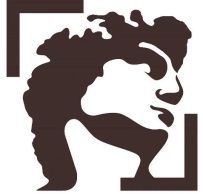 Uitgangspunten
Het binnen korte termijn realiseren van aanvullende certificaten op erkende Crebo-opleidingen van niveau 3 en 4 op basis van de integratie met Kunst, Cultuur en Oude Ambachten.
Het ontwikkelen en aanbieden van maatwerkcursussen voor gevestigde ambachtslieden en kunstenaars in samenwerking met de Kenniscentra.
Het ontwikkelen en creëren van nieuwe werkgelegenheid als verlengstuk van en voor het MKB met betrekking tot Kunst, Cultuur en Oude Ambachten.
© Avacon Holding B.V.
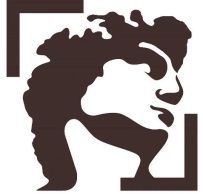 Onderwijsaanbod
Afdeling: Kunst
Grafische technieken
Beeld en geluid
Tekenen/schilderen
Textiele werkvormen
Metaal
Kunststofbewerking
Beeldhouwen
Houtbewerking
Bouw en architectuur
© Avacon Holding B.V.
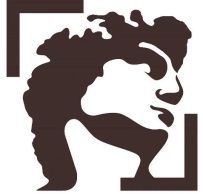 Onderwijsaanbod
Afdeling: Ambacht
Grafische technieken
Beeld en geluid
Tekenen /schilderen
Textiele werkvormen	
Metaalbewerking
Beeldhouwen
Houtbewerking
Bouw en architectuur
Alle andere op basis van onderzoek toe te voegen opleidingsoorten
© Avacon Holding B.V.
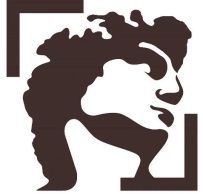 Analyse
Kracht

Aanwezige kennis en expertise is aanwezig bij de initiatiefnemers
Invulling van de niche in opleidingsstructuur Kunst, Cultuur en Historische Ambachten. 
Reguliere financiering (toekomst)
Herwaardering van de Ambachtsschool
Vooropleiding voor HBO Kunst, zoals bijvoorbeeld Minerva
Inspelen op grote behoefte van vakpersoneel ten behoeve van kwalitatief hoogwaardig behoud en onderhouden Historisch Erfgoed
© Avacon Holding B.V.
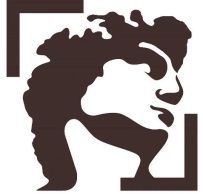 Analyse
Uitdagingen

Samenstelling projectteam

Kapitaalbehoefte
© Avacon Holding B.V.
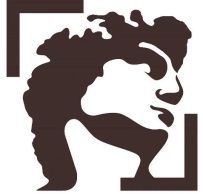 Analyse
Kansen
Politieke en publieke positieve aandacht met betrekking tot behoud monumenten in het aardbevingsgebied
Structurele toename werkgelegenheid
Regionale positionering vanwege unieke vakopleidingen
Import, opleiding en behoud van unieke vakmensen 
Structurele bijdrage in kwalitatief hoogwaardig behoud van Cultureel Erfgoed
Nationalisering/Internationalisering (EDR)
© Avacon Holding B.V.
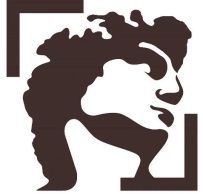 Analyse
Risico

Tijd; met name de benodigde kennis ten behoeve van de ontwikkeling van de opleidingsrichting Oude Ambachten is voornamelijk aanwezig bij ouderen. Snelle documentatie van kennis is noodzaak.
© Avacon Holding B.V.
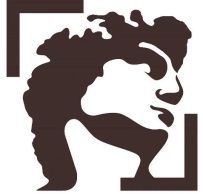 Marktpotentie
Stakeholders en budgetten


Rijksoverheid begroting Monumentenzorg 2017: € 83 miljoen
Stichtingen per provincie en/of landelijk
Provinciale gelden
Particulieren
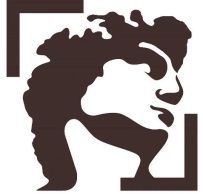 Locatie
Eigenschappen

Aanwezigheid regulier ROC
Bestemming bedrijvingheid
Goede bereikbaarheid
Campus
Aanwezigheid vakdocenten
Verblijfsaccommodatie docenten en studenten
Voorbeeld: voormalig COA-locatie Oldambt/Beerta